Inspiring Women Leaders in Tourism Compendium
www.idol.eu
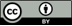 CONTENTS
Introduction
01
02
About this Compendium
03
Case Studies
04
Conclusion
Education is the most powerful weapon, which you can use to change the world.
Nelson Mandela
This license enables reusers to distribute, remix, adapt, and build upon the material in any medium or format, so long as attribution is given to the creator. The license allows for commercial use. CC BY includes the following elements:
BY: credit must be given to the creator.
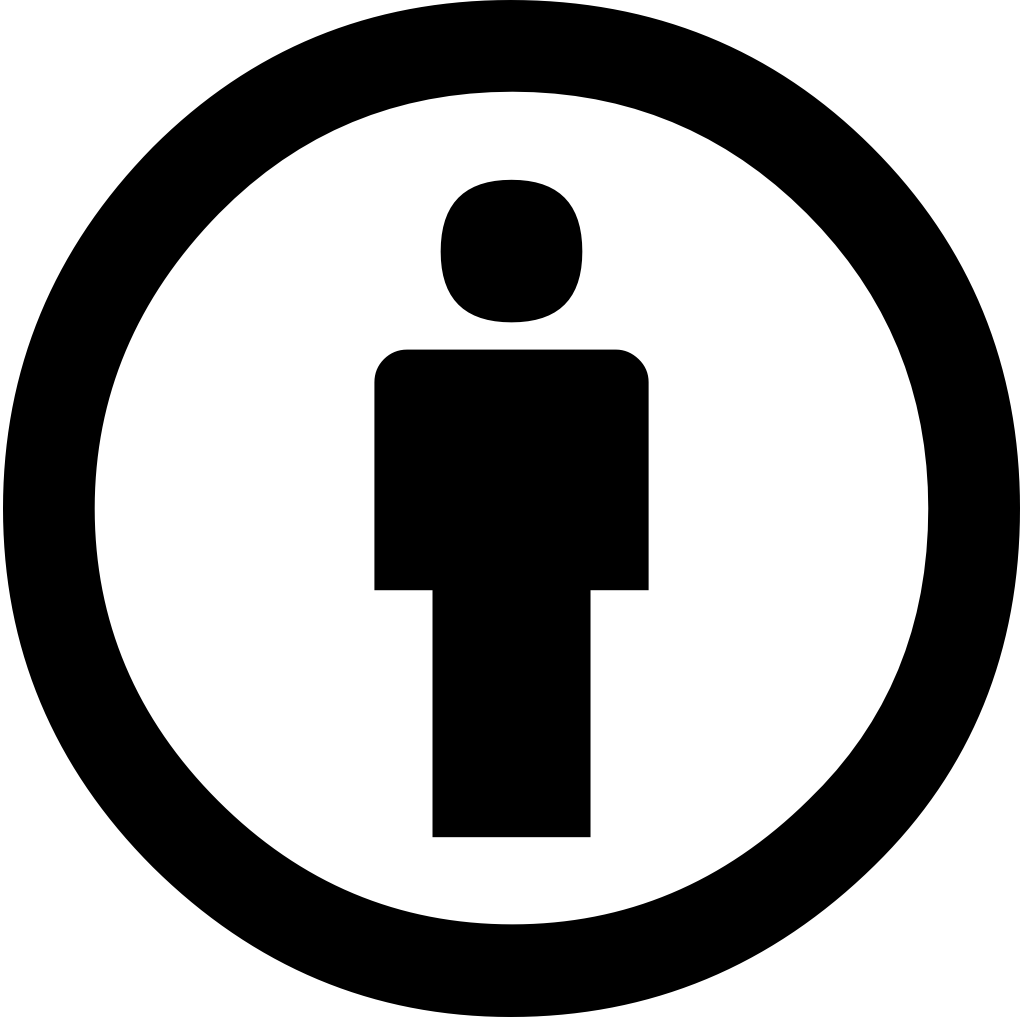 2
01
INTRODUCTION
3
Introduction:
Little attention has been paid to the relationship between tourism & gender equality. According to UNWTO, tourism presents both opportunities & challenges for women, which makes the gender equality perspective highly relevant. UNWTO believes that the devastating effects of the COVID-19 pandemic present the tourism sector with a golden opportunity to redefine its gender balance. It has a pivotal role to play in achieving the objectives at the heart of the 2030 SDGs, in particular the commitments to gender equality/the empowerment of women of SDG 5.
WE LEAD, WomEn LEADership in tourism, hospitality and leisure, represents an important first innovation opportunity to develop expertise in responding to the needs of a specific new target group: women leaders in the tourism, hospitality & leisure sectors. It seeks to break new ground in this sector by forming a clear picture of the strengths, weaknesses & levers of change to improve representation & performance at the leadership level. Tourism & hospitality (especially post-pandemic), continue to attract attention as integral drivers of economic & social progress. 

WE LEAD´s, overall objective is to improve the quality & relevance of women’s leadership in tourism education so that women are better equipped to use their skills to embrace leadership roles & empower them to face challenges, especially the transition towards climate neutrality. 
There is a growing consensus among tourism stakeholders as to how the future resilience of tourism will depend on the sector’s ability to embrace climate action and the participation of women in decision-making it benefits the planet as important research shows that countries, where women enjoy greater social & political status, have lower emissions & climate footprints.
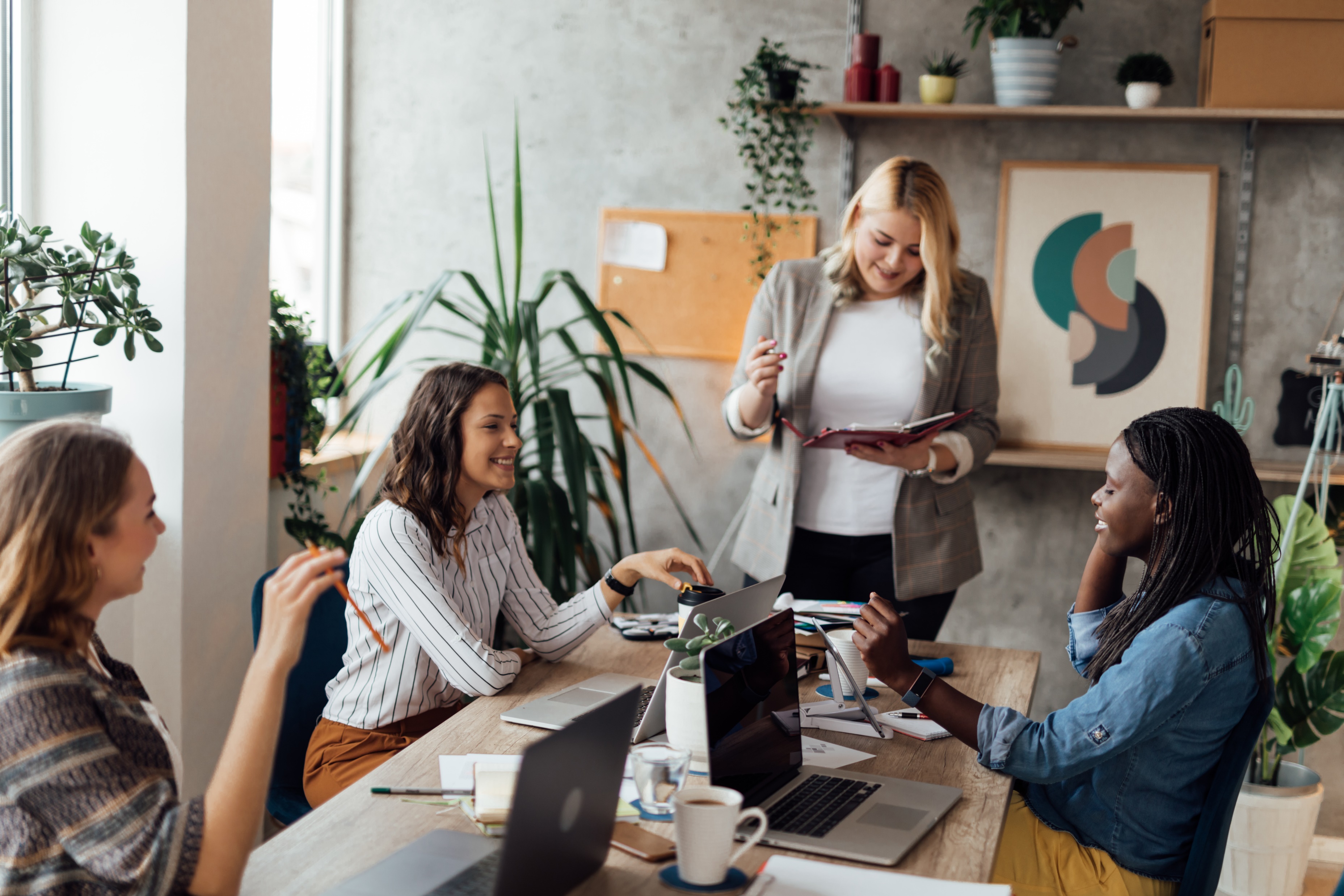 “Women need to shift from thinking ‘I’m not ready to do that’ to thinking ‘I want to do that – and I’ll learn by doing it.”

 Sheryl Sandberg
4
Welcome to our Inspiring Women Leaders in Tourism Compendium
Be inspired by 9 stories from across Europe.
The We Lead Inspiring Women Leaders in Tourism Compendium is an interactive guide full of rich media resources and additional learning links which lead to a deeper, self-guided learning opportunity. We invite you to use these links and to explore and engage with the good practices in more detail.
WHY DO WE NEED THIS COMPENDIUM?
The global community is realising how critical it is for WOMEN to participate in leadership positions.
The UN has cited “ensuring women’s full & effective participation & equal opportunities for leadership at all levels of decision making in political,
economic & public life” as Sustainable Development Goal 5.

These Role models are important to help facilitate transformative change.
This good practice compendium offers stories from women leaders within tourism in the countries participating in the We Lead Erasmus+ project. By sharing stories from women engaged in different leadership roles within tourism we hope to both inform and inspire future female leaders as well as creating awareness within the sector about the importance of women’s leadership in reaching the goals of sustainable and climate-responsible tourism.
5
“If your actions inspire others to dream more, learn more, do more and become more, you are a leader.”

Simon Sinek
Profile of our inspirational case studies:
Women working in the tourism sector 
Currently in leading roles 
Support tourism within the local community
Promote and engage in sustainable tourism often with a special focus on climate change related activities
Our Interview themes:
Position/role and experience  in the tourism sector   
Why tourism? 
Why sustainability/why focus on climate change? 
Achievements up to now
How can vocational education of new female leaders be improved?
Next steps/future vision
6
02
ABOUT THIS COMPENDIUM
7
About this Compendium:
The Inspiring Women Leaders in Tourism Compendium raises awareness and provides VET educators with a knowledge of good practices relating to the challenges, development needs & opportunities faced by women in tourism, hospitality & leisure.
The Inspiring Women Leaders in Tourism Compendium
By introducing these 9 women leaders in sustainable tourism that are using a climate change approach, the WE LEAD team shares examples of inspiring leaders adapting to the needs of the rapidly changing tourism, hospitality and leisure trends.  These identified good practices enable and encourage their peers and young generations to overcome the obstacles and become leaders in the Tourism and Hospitality and leisure sector. 

This Good Practice Guide is also a unique training tool for VET educators to get an inside view of the challenges, trends,  drivers, and opportunities for innovation development and




sustainability in the tourism sectors in Europe especially post-pandemic. It aims to achieve this goal by highlighting Good Practices from project partner regions which were collected as a part of the We Lead project. 

What is a Good Practice?
In the context of this project, a good practice is an example of a tourism business / initiative or practitioner that has been proven to work well and produce good results and is therefore recommended as a case study. The good practice being spotlighted is an example of a successful experience, which has been tested and validated, in the broad sense, which has been repeated and deserves to be shared so that more people can adopt it.
8
Who are our Good Practice – Women?
Our Good practice examples are founders and directors of several sustainable tourism initiatives, lecturers at universities in some cases and project managers or leaders in the development and implementation of public and private sustainable tourism endeavours, trainers and consultants specialising in sustainable tourism, ecotourism and climate change and awarded with numerous environmental awards.  

Each case study, emphasises the potential tourism has, to be a platform for educating people about their country’s natural environment and how best to protect it, as well as the duty they hold to expose people to new cultures and different approaches. It is our hope that this compendium will play a vital role in educating people about tolerance and understanding through tangible, emotional, and intuitive real-life experiences. 

The women under the spotlight show their commitment to action, through their various tourism roles, to create a better world. With their effective and successful work, they promote more responsible tourism and highlight the significant change that must take place regarding  the position of women (gender-imbalance) in the tourism sector. 

For these women leaders, there is a clear connection between sustainability and climate change both with respect to the environmental impact of travelling & hospitality but, also how tourism can influence local communities in both positive and negative ways. Their concrete actions consist of working directly with local actors throughout their roles thus finding ways to contribute to local development, especially when operating in less advantaged parts of the world. 
As women, they see that they approach tourism differently, more sustainably, and therefore gender balance is important for a better world. Earlier, women just played by the rules the men had created but now, they approach things differently and are unafraid to show up as women with their own ways of doing things.  

According to our case studies, the importance of role models that people of diverse groups can identify with is essential. We should actively contribute to sustainable development by supporting women entrepreneurs, community leaders, businesswomen, and managers who work in the tourism sector and beyond, always remembering that equity and social inclusion are very important aspects of sustainability.
More women will continue to excel throughout the industry and it’s time for women to strive as we’ve fought hard to be in the position we are in now and gain the credit we deserve. The future is women!  
 
 Becca Sweeney
9
"If we took away barriers to women's leadership, we would solve the climate change problem a lot faster"
Mary Robinson
Good Practice Selection Criteria…
To summarise, the We Lead partners choose the Good Practice Compendium examples, because they have proven to be:
Effective and successful – as they represent the most effective ways of achieving a specific objective, they can be successfully adopted and have had a positive impact on individuals and communities.  

Environmentally, economically, and socially sustainable – as they meet current needs without compromising the ability to address future needs. 

Gender-sensitive – as they show how women, involved in the process, were able to improve their livelihoods. 

Technically feasible – as they are easy to learn and implement. 

Inherently participatory – their participatory approaches are essential as they support a joint sense of ownership of decisions and actions.  

Replicable and adaptable – as they have the potential for replication and are therefore adaptable to similar objectives in varying situations.  

Reducing disaster/crisis risks – as they contribute to disaster/crisis risk reduction for resilience.
10
Case Studies as a Training Tool
The We Lead compendium of 9 Good Practice case studies provides a unique training resource that pools the diverse knowledge to provide VET educators with a unique guide to the drivers and opportunities for Women Leaders in the Tourism, Hospitality & Leisure sectors in Europe.
We encourage educators to use case studies as part of their teaching/training practice. Why? Case studies are :
used as a teaching tool to show the application of a theory or concept to real situations. 
fact and context driven. They create empathy with the main characters, are relevant to the reader, in relating to a challenge that needs to be solved. 
a way of discovering the concept in a new manner. 

A major advantage of teaching with case studies is that the learners are actively engaged in figuring out the principles by abstracting from the examples. This develops their skills in the key competencies of: 
Problem-solving 
Analytical tools, quantitative and/or qualitative, depending on the case 
Decision-making in complex situations 
Coping with ambiguities
We Lead will substantially improve training for Women in Tourism & Hospitality SMEs by: 
Raising their awareness & commitment to sustainable tourism & climate action via innovative sustainable practices, improved leadership & communication skills 
Providing applied industry input to their own professional development, improving their results, and opening doors to future pivots and adaptations while also achieving equality in opportunities.
11
The Pedagogy of Case Studies
“Tourism has a pivotal role to play in achieving the objectives at the heart of the 2030 Agenda for Sustainable Development, in particular the commitments to gender equality and the empowerment of women of Sustainable Development Goal 5”. - UNWTO
In applying the We Lead Good Practice case studies in your training/teaching, you have the opportunity to address specific pedagogical issues and to develop higher-order skills in learners.  We are adapting from the case method, based on a philosophy of professional education that associates knowledge directly with action  (Boehrer, 1995)1. The case method is a rich and powerful approach to the development of cognitive skills in learners. It is also a flexible approach, in the sense that trainers can use it in alternative ways. 

Velenchik (1995)2 highlights that the case method is a motivation to learn theory. In VET training practice, we often use examples to illustrate the application of theoretical concepts. However, we tend to use the example to reinforce the theory, having taught the theory first, rather than thinking of the theory as a set of tools for answering the question posed by the application. The focus, therefore, is on the theory itself, and the application is often perceived as incidental. When students do not understand the purpose of theory, the process of learning becomes more difficult than it needs to be,  and they often fail to grasp the tools they need.

In the case method, the problem that the students are challenged to solve takes centre stage. They soon realise that they do not have the tools and they start looking for the tools. They want to learn theory.  The case method can also be used in a very effective way to move learners gradually up the cognitive skills ladder from the low skills levels of knowledge,  comprehension and application to the higher skills of analysis, synthesis and evaluation. This educational taxonomy was originally proposed by Bloom (1956)  and provides a transparent and structured approach to the development of learner skills.
1 : ‘How to teach a case’, Kennedy School of Government Case Programme, case no. C18-95-1285.0.*
2 ; ‘The case method as a strategy for teaching policy analysis to undergraduates’, Journal of Economic Education, vol. 26, pp. 29–38. JSTOR: https://www.jstor.org/stable/1183463
12
In terms of the Pedagogy Power of Case Studies, The Case Method Delivers:-
Establishing knowledge within a real-world context; the case method supports and facilitates the comprehension of basic knowledge. It involves the recall of a wide range of material but all that is required is bringing appropriate information to mind, not necessarily understanding its meaning. When combined with other training content, the case method is used to broaden knowledge.

Comprehension. This skill is defined as the ability to grasp the meaning of the material. It can be demonstrated by translating material from one form to another, by interpreting material and by extrapolating information. By basing knowledge within a real-world context, the case method supports and facilitates the comprehension of basic knowledge.

Application. This is the ability to use learned material in new and concrete situations (i.e. taking influence to apply learning in their own tourism leadership journey). Through our collection of Good Practice cases, learners develop an understanding of how theory is applied in real-world contexts.


Analysis. Our Good Practices require students to break down complex information, establish relationships and identify issues. The process generally includes identification of the various parts, analysis of the relationships among the parts and recognition of the principles involved.  As already mentioned, analysis is at the centre of the case method.

Synthesis. This skill refers to the ability to put parts together to form a new whole. The process may involve, for example, the production their own new business model development plan or research of new avenues to keep up to speed with trends and current events (e.g., efforts to aligns with ethe Green Deal).

Evaluation. Critical evaluation is concerned with the ability to judge the value of material for a given purpose. After having analysed and synthesised a particular case, learners should engage in an evaluation of alternative policies or strategies available to the Good Practice business. This can include an evaluation of decisions already taken against possible alternative solutions.
The objective of the Good Practice Guide is to provoke critical thinking and a broadening of perspectives and knowledge of women in Tourism SMEs and the VET bodies on the opportunities to innovate the tourism industry so that it becomes more sustainable in every essence of the word. Either in groups or in individual learning, empower your learners to take over a Good Practice case, and dissect key information in order to identify the problems that arose and find solutions to the problems.
This allows learners to be able to:
Determine pertinent information
Identify possible solutions
Make decisions to fix the problems
Form strategies & ideas for action
Identify the problem and its parameters
13
Instructions for Learners
To achieve the full benefit from our Good Practice case studies in your learning we encourage you to approach each case with the following guidelines:

Thoroughly read the Good Practice case and formulate your own opinions before sharing ideas with others in your group or class. You must be able to critically examine the best practice presented, identify the problems/opportunities on your own, as well as be able to offer solutions and alternatives. Before the study is discussed with the group, you must be able to form your own outline and course of action.
Once you have a clear understanding of the good practice, you can share your ideas with other members of your group.  
Open discussion of the case and listen to the input of others in your group and class.
Reflect on how your original ideas changed as a result of the group discussion.
This is part of a suite of training deliverables of We Lead. As an educator and as the project progresses, you will also benefit from our:-

Eye-opener Discovery Report to improve understanding of the status of women in the sector with current statistics, trends, development needs, and outlooks.
Open Education Resources which realises a classroom course that makes maximum use of multimedia resources and our Educator’s guide will introduce educators to the Education 4.0 agenda of forward-looking technology for adaptive learning.
Online Course which enables Women in Tourism, Hospitality & Leisure sectors to continue learning in a flexible, mobile environment.
People never learn anything by being told, they have to find out for themselves.

Paulo Coelho
14
03
CASE STUDIES
15
Vilborg Arna Gissurardóttir –
Adventure tourism
ICELAND
Brief Introduction
Vilborg Arna Gissurardóttir is a mountaineer who splits her time between her own expeditions and working in outdoor adventure tourism, either as an advisor or a guide. She is also a popular motivational speaker who earned the badge of being the first Icelander who skied solo to the South Pole.
Field of Tourism
Vilborg has an educational background in rural tourism and business administration. For several years she was full-time with her own travel business in Iceland, offering guided outdoor adventure trips for the Icelandic market, both domestically and abroad.
After moving to Slovenia her focus shifted away from guiding to more work as an advisor, but she still stays within the field of outdoor and activity tourism.  

What is the importance of sustainability and climate change in tourism?
When asked about sustainability and climate change Vilborg sees a clear connection, both 

with respect to the environmental impact of traveling but also how tourism can influence local communities in both positive and negative ways. “I have experienced myself having to call out a helicopter to rescue me from a glacier due to flooding”, she reveals.

What has motivated you to work on sustainability and/or climate change initiatives?
Having firsthand experience of how climate change is impacting nature as well as witnessing the impact of tourism on local communities in some developing countries, sustainability issues are something Vilborg constantly has on her mind.
16
Vilborg Arna Gissurardóttir - continued
What actions have you/your business carried out in this area?
Working directly with local actors during her tours, rather than Western businesses, is what first comes to mind when asked about concrete actions. She mentions the example of cooperating with a Sherpa in Nepal that was working as a cook in the Everest basecamp when she first met him. Through her connections, he has now assisted over 300 Icelanders traveling to the base camp. On the environmental front, Vilborg is one of the initiators of the project “The Climate Leader” supported by the Icelandic Climate Fund.  

Notable achievements
The Climate Leader Project has been successful so far in increasing awareness, both among the public and some key businesses in Iceland. Vilborg is especially happy with the fruitful dialogue they have had with some businesses and would like to find funding to develop this initiative further.

Current situation in the sector
Vilborg stresses the need for the tourism sector to address sustainability challenges but feels that so far, the actions tend to be more at surface level, such as buying carbon credits. Very little work is being done in terms of developing a strategy for how to respond to the present and upcoming changes in the environment, e.g. with respect to security threats. “We need a future vision and an action plan” she says.

Current situation of women as leaders in tourism
When Vilborg started doing expeditions she was often one of the few women among the guys but according to her this situation is changing fast and more women are active in outdoor adventure tourism. She is happy about this development and says women approach tourism differently and therefore a gender balance is important. Earlier, she often was in a situation where she just played by the rules the men had created. Now, however, she approaches things differently and is unafraid to show up as a woman with her own way of doing things. She also recognised the importance of role models that people of diverse groups can identify with.

What is your vision for the future?
“In outdoor tourism I would like to see more focus on professionalism. We need to emphasize training and education and the need to think more long term,” she states.

What is the importance of this approach in VET?
Sustainability issues are crucial, in Vilborg´s mind, when it comes to training of people in the tourism sector. She finds it important that people working in tourism are more aware of both environmental issues but also issues related to social justice, and finding ways to contribute to local development, especially when operating tours in less advantaged parts of the world.
USEFUL LINKS.
Website
Facebook 
Instagram
LinkedIn
The Climate Leader Project
YouTube
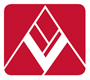 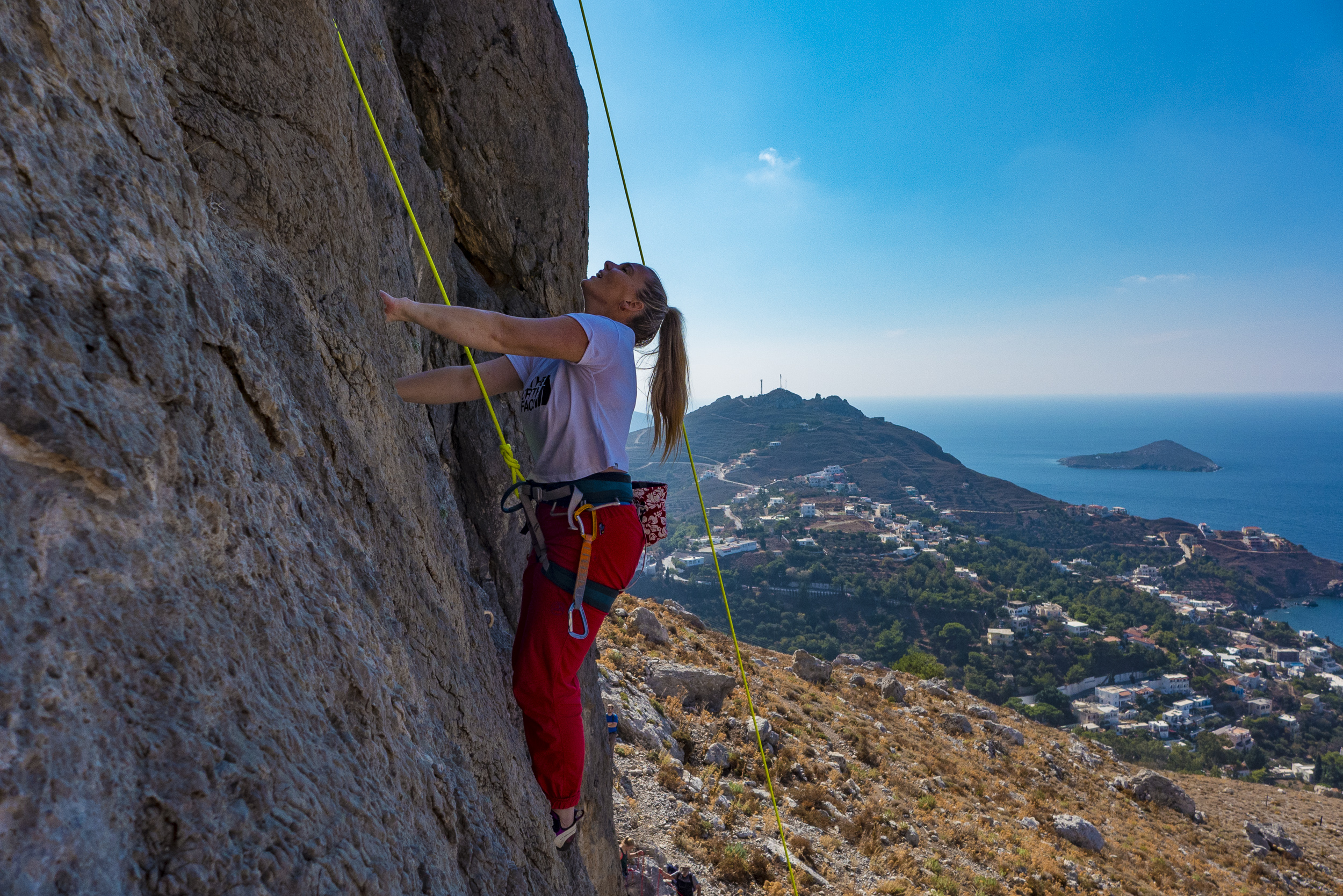 17
Rannveig Grétarsdóttir – 
CEO of Elding in Reykjavík,
ICELAND
Brief Introduction
Rannveig is the CEO of Elding in Reykjavík, Iceland. Elding is a family-owned whale watching company that started in the year 2000 and was one of the very first whale watching companies in the capital. 
Rannveig also sits on the board of the Icelandic Travel Industry Association.
Why tourism?
Rannveig’s mother has always been very interested in travelling and tourism. She was the main person to introduce Rannveig to the sector and encourage her to make a career within the tourism sector. It was her parents’ idea to buy a boat back in the year 2000 and start a whale-watching company. Initially, Rannveig only worked part-time for the family business but enjoyed it so much that she soon decided to change career paths completely from accounting to tourism. What she especially likes about tourism is how it connects people; you meet so many different people and get to create experiences for them. 
When she took the decision to fully commit to a career in tourism, she enrolled in an MBA education and used the degree to create a business strategy for what kind of business they wanted to build within tourism. Because from the beginning they saw that by engaging with nature tourism, it was imperative to include principles of nature conservation and sustainability. Rannveig graduated in 2004 and has been working full time in tourism ever since. 
Early on Rannveig also realised the potential tourism has to be a platform for educating people about Iceland, its nature and how best to protect it. Their customers are onboard their boats for up to three hours and it puts them in a unique position to teach the customers about how they can take better care of the ocean and about animal welfare. Rannveig got assistance in creating teaching material for the guides on the best way to educate and engage tourists who come onboard their boats.
18
Rannveig Grétarsdóttir - continued
Why Sustainability/Why Focus On Climate Change  
Rannveig firmly believes that you need to be very knowledgeable about the resources you are using for your business and how best to handle them. She has therefore always been very ambitious to make the business as sustainable as possible and be a leader in implementing measures to meet the company’s sustainability goals. The natural resources they are utilising in their business are the ocean and the whales, and in order for the business to succeed and have a future long term, it’s imperative for them to do everything in their power to protect it. Rannveig has put an emphasis on implementing various measures and taking part in research projects to do just that. Because she believes that tourism actors need to be aware of the impact their companies have on their environment, both natural and society, and find ways to limit harm and increase positive impacts. 
Elding started following a sustainability certification program in 2006 and used the program as a device to create environmental and sustainable guidelines for the entire company. Early on in the process, Rannveig got good advice about how best to approach this process. “It’s all about the journey, not the destination”. Don’t expect to meet all standards tomorrow, instead take one step at a time and have a clear idea about where you want to be heading. Where do you want to be in 5 years, 10 years? Rannveig also stresses the importance of not getting complacent but keep asking yourself how you could do better. Over the years Elding has, for example, taken part in various initiatives to reduce carbon admission and implemented sustainable practices onboard all their boats. 

Achievements Up To Now  
Elding has been awarded numerous environmental awards over the years. Rannveig states that while they are nice acknowledgments of the work they are doing, they also inspire her to continue to do better. 
However, what she is proudest of is how they have developed their whale-watching tours over the years, how passionate their guides are about educating and the positive feedback they get back from the customers on the information and experience they gain on their tours. Even on days when there are no whales to be seen, they leave the tour with a good experience. 

Next Steps/Future Vision 
Rannveig believes it is important for the tourism sector to work together to take the necessary steps toward a more sustainable tourism sector. Especially in a country like Iceland that relies so much on nature-based  experiences. A good dialogue is needed between the government, tourism companies and other tourism actors to move forwards together.
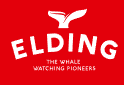 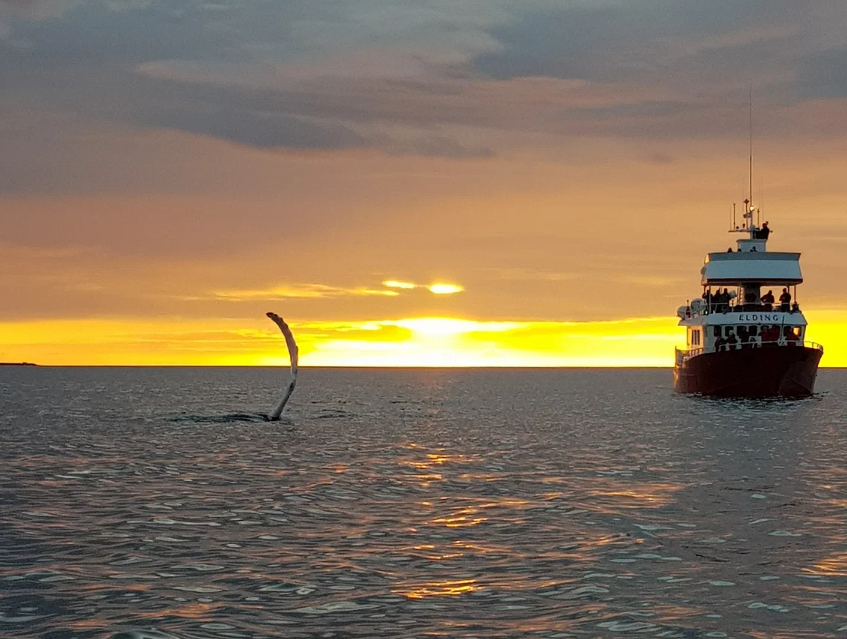 USEFUL LINKS.
Elding’s Sustainability Timeline 
YouTube - Elding’s sustainability policies 
Facebook -Elding Whale Watching 
Instagram
YouTube
TikTok
19
Susana Conde – 
CEO and Founder of Agrotravel-Responsible Tourism and Genuine Spain
SPAIN
Brief Introduction
Founder and director of several sustainable tourism initiatives, both corporate and non-profit such as Genuine Spain, Agrotravel Responsible Tourism, Rethink Tourism Sustainably. She is an ex-member of the board of directors of international sustainable tourism organizations such as the Global Sustainable Tourism Council (gstcouncil.org) and Foundation for European Sustainable Tourism (festfoundation.eu).
Susana is also a lecturer at universities in several countries and a project manager in the development and implementation of public and private sustainable tourism projects. She also acts as a Trainer, Lecturer and consultant specializing in sustainable tourism, ecotourism and climate change.

Why Tourism?
I had always been interested in the world of travel, but when I really got involved was when I decided to make my passion for travel my professional future, motivated by an adverse economic situation and my intention to undertake a commitment to promote more responsible tourism.
Fortunately, I am finding more and more women colleagues playing important roles in the tourism sector. Perhaps the presence of women in the field of sustainable tourism is more egalitarian, precisely because of the principles of equality that are defended with it, but we must continue to fight for women to actively participate in tourism development in an equal and fair manner.
20
Susana Conde - continued
Why Sustainability ?
For me, it means really making tourism a fantastic tool to improve our lives and that of the Planet. When I detect these possibilities with sustainable tourism projects, the satisfaction for our work is immense; we are helping, through tourism, to create a better world.
In all areas of my life, both professional and personal, I try to lead a life in coherence with what I promote in my activity in sustainable tourism. I am passionate about destinations with identity and where there is a great cultural and natural heritage well preserved, especially places where you can enjoy a unique intangible heritage; languages, traditions, folklore, costumes, and gastronomy. All destinations that besides offering other attractions allow me to enjoy these experiences are my passion. I am also passionate about the natural wealth and biodiversity of the planet and the most biodiverse and best-preserved destinations, such as Spain, a world leader in Biosphere Reserves in Europe.

Achievements Up To Now 
Agrotravel Responsible Tourism, is a pioneer in promoting and organising responsible and sustainable tourism travels. It is one of the first and most important travel agencies specialising in sustainable tourism throughout different countries. In fact, it has become a reference to this travel philosophy in Spain. Agrotravel Responsible Tourism promotes and raises awareness for more responsible and sustainable tourism, and it also offers travel proposals for more than 50 destinations around the world, both for trips to rural places and urban destinations, such as eco-tourism, honeymoon trips, luxury trips, incentive trips for green companies or responsible travels for families. In addition, it is one of the few agencies that receive tourists to Basque Country and other parts of Spain for sustainable tourism.
Rethink Tourism Sustainably is a Think Tank by and for tourism companies, tourist destinations and professionals of the sector that provides innovative solutions based on sustainable 

tourism and its measurement through business intelligence. With its specific services it promotes sustainable and regenerative tourism development, it provides impact measurement, sustainable product development, business model analysis, green marketing and communication, digital transformation and business intelligence.

Next Steps/Future Vision
Women, both in the sector and new professionals, must value their own abilities and believe in themselves. This is often difficult when you find yourself in a more masculine environment or where men hold higher positions. From sustainable tourism itself, we must promote this access of women to empowered roles in the sector, and with this approach, we must work with all companies and organisations that promote more responsible tourism.
We will be actively contributing to sustainable development by supporting women entrepreneurs, community leaders, businesswomen, and managers who work in the tourism sector, always remembering that equity and social inclusion are very important aspects of sustainability.
RELEVANT LINKS.
Website: Genuine Spain
LinkedIn
Agrotravel Responsible Tourism
REthink Sustainably 
Forum TurisTIC
An Interview with Travindy
Ecoavant
YouTube
21
Susana Conde - Continued
In this video, you hear from Susana as she discusses the increase of women in higher management roles in the tourism sector, but she feels there is still progress to be made in promoting women in leadership roles. She also mentions her organisation Agro-travel responsible tourism and the company GenuineSpain and the sustainable actions that they are currently carrying out.
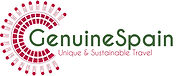 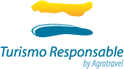 We Lead - Interview with Susana Conde (Agrotravel Turismo Responsible y GenuienSpain) - YouTube
22
Naiara Malavé – 
Co-manager of Begi Bistan
 & President of AKTIBA
SPAIN
Brief Introduction
Naiara is one of the co-creators of Begi Bistan, a tourist services company that has been designing and offering activities related to ecotourism, nature, and leisure for 23 years. They work mainly in the regions of Gipuzkoa, the Flysh between Zumaia and Mutriku as well as in Debabarrena and Orio.
Naiara Malavé is an Environmental communicator and ecotourism, active tourism and nature tourism enthusiast, and the President of AKTIBA, an Association of Active Tourism, Adventure and Nature Companies of the Basque Country). 
In recent years Naiara has been implementing new projects that enhance the value of the maritime heritage of Gipuzkoa with TERRITORIO ELKANO visits program and since 2022 a project for the reduction, reuse and recycling of plastic waste in rivers and beaches as part of a citizen science proposal with SURF RIDER in PLASTIC ORIGINS; and in collaboration with SurfRider and the University of Barcelona in the Surfing for Science project



Why Tourism?
Our work since the creation of Begi Bistan has been to disseminate and publicise the natural and cultural heritage that we have in our environment. For us, Begi Bistan is the spirit of our ancestors, great adventurers, navigators & explorers. Begi Bistan is the incomparable beauty of our environment: that which is within our sight and is yet to be discovered. Begi Bistan is freedom, exploration, adventure and pride in being able to share our world with you. 
Currently, the Flysch is well known, but when we started 23 years ago, people passed through this environment without knowing the value that these pebbles had both nationally and internationally. This is how we started to value the natural and cultural spaces that we have in our environment, making them last in time.
23
Naiara Malavé - continued
Why Sustainability?
For us, nowadays, it doesn´t make sense to work in tourism without thinking about sustainability. Our work is based on protecting the environment, the local economy, and culture. Our goal is to discover our land without haste, take the time to learn, understand and appreciate the small details and savor the moment. We propose that people live experiences of proximity at a slow pace.
Climate change does affect our activities very much be it in the sea or in the river. In the last few years, the storms are much more violent and they last longer.  On one hand, global warming has given us the opportunity to work more during the winter season which was unthinkable in the past but on the other hand, there are more storms during the summer. Consequently, our activities have changed and we are learning how to adapt adequately.














Achievements Up To Now 
Euskadi - Basque Country has developed as a fairly sustainable brand from our point of view and from Begi Bistan we contribute our bit to this quality tourism that is being worked on by public institutions and private enterprises.
Quality tourism, local, autochthonous, that consumes locally and that leaves wealth in the destination is the best thing that can happen to us, and this is the path that has been followed and that is creating endless opportunities to lay the foundations.

Next Steps/Future Vision
Our vision for the future is positive. We are a country that has always embraced innovation and even though lots of improvement has taken place there is still much more to be accomplished. The strategies within sustainability are still not very well defined, or at least we as a company have not been able to find them, but we are doing the best we can, and we see that the possibilities to achieve sustainability are endless.
Begi Bistan is the incomparable beauty of our surroundings: the one that is within reach of our sight and the one that is yet to be discovered.
RELEVANT LINKS.
Website: Begi-Bistan
LinkedIn
Facebook
Instagram
Euskadi Ecotourism Forum
Soy Eco Turista- I am an Eco tourist
PLASTIC ORIGINS
Surfing for Science project
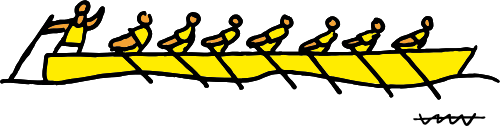 WHAT DOES BEGI BISTAN MEAN?
IN BASQUE IT MEANS "WITHIN SIGHT OF SIGHT"
24
Naiara Malavé- continued
In this short video, we meet Naiara as she tells us more about the work they do at Bigi Bistan, and their motivation for doing it. She mentions how “it doesn’t make sense to work in tourism without thinking about sustainability” and how women in the Basque region are very prevalent in climate action initiatives.
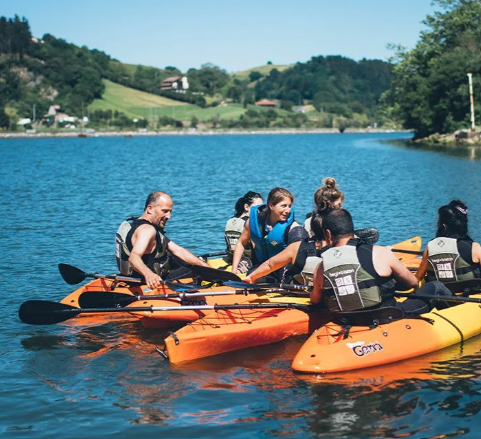 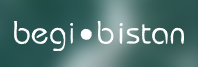 We Lead - Interview with Naiara Malavé (Begi Bistan) - YouTube
25
Georgina Howard – 
Writer and Founder of Pyrenean Experience Lt,
SPAIN
Brief Introduction
My name is Georgina Howard, and I was born and educated in England where I took a degree in European Studies and French followed by a postgraduate course in International Marketing. I have lived in France, Italy & Denmark where I worked as a writer, language teacher & cultural awareness trainer before driving south to Spain in 1999 to set up my company, Pyrenean Experience Ltd.
For the past 25 years, I have run Pyrenean Experience Ltd single-handedly – and as a single mother - from my home, a renovated 200-year-old stone homestead in the tiny hamlet of Ameztia in the Basque Pyrenees. 
I work together with an inspiring team of teachers, cooks, historians, guides, environmentalists, shepherds, and musicians and no day is ever the same. We like it that way.

Why Tourism?
It was my writing that led me to this eagle’s eyrie in the Pyrenees from where I sit and speak to you now. Not so much those zany children’s poems of my youth such as ‘The Cuckoo and the Socks’ or ‘The Spider and the Washing-up Rack’ 

but my first book, ‘Freedom to Choose’, which naively laid out the process between articulating one’s dreams and making them come true.
With no idea of what this meant in practice, I decided to put my ideas to the test and, two decades ago, I headed south in Fred, my Ford Escort, with a map, a couple of Danish candleholders, a jar of marmite and a box of Earl Grey tea. My journey took me to this remote hamlet in the Pyrenees where I have lived among the Basque shepherds for the past two decades. The dream was to create a small, original, and friendly walking, cultural and language company, uniting people from all walks of life - with trials and tribulations - Pyrenean Experience has become just that.
26
Georgina Howard - continued
Why Sustainability?
Ameztia depends administratively on the village of Ituren in northern Navarra.  It is home to several traditional farms and barns: about 20 Basque farmers and over 1000 sheep. Life here is virtually self-sufficient and the farmers raise their own cows, sheep, pigs and chickens giving them a constant source of meat, eggs and milk. They also cultivate their own vegetable plots where they grow an assortment of vegetables and legumes which include potatoes, onions, tomatoes, peppers, maize, black beans and chard. Some farms still use their old bread ovens and also make their own sheep cheese, sausages, jams and liqueurs.

It is in this traditional Basque farming environment that my company, Pyrenean Experience Ltd, opens its doors to its guests offering personal - and vaguely idiosyncratic - low-impact walking, cultural and language holidays for small groups of walkers the world over. As I have always had a passion for languages and cultural diversity, giving these subjects a practical and palpable setting within the realm of tourism seemed a logical and liberating next step. In fact, I believe that travel companies have a duty to expose people to new cultures and different approaches. They can (and should) play a vital role in educating people in tolerance and understanding through tangible, emotional, and visceral real-life experiences.
Zero-Kilometre Activities 
Naturally, on a practical level, our ‘Total Basque Mountain Experience Walking Holidays’ and ‘Spanish Immersion Courses’ source as many food products as they can from the Basque farms in our hamlet, when the seasons allow it. Our house runs on spring water and – to a certain extent – our wood fires are stoked by fallen branches and twigs foraged from our land. Recycling and energy conversation are the norm. However, one of our greater steps towards sustainability and zero-kilometre travel is to have mapped many circular walking trails following old shepherding and smuggling routes. 







All our walks start and finish at the farmhouse door meaning that once guests arrive at our home (usually via public transport) there is absolutely no need for a car all week. 













Respect for the environment has many guises and as well as taking care to conserve our physical resources, an important focus of my work is to teach my guests an understanding and respect for the indigenous Basque culture too. All walks come with their stories where the emphasis is on educating my guests about traditional Basque farming methods (such as planting with the moon) as well as the important effects of Basque cultural values such as community, honesty, diligence, and humility. Where possible I integrate my guests into everyday life in the hamlet or integrate them with the villagers in one of our numerous local festivals.  A vocabulary of common Basque words and phrases is left in every bedroom and my guests are encouraged to use them when they meet the farmers in the hamlet, first and foremost as a token of respect but also as an opening gambit for possible interaction. As so few people make an attempt to speak Basque the locals are charmed. By building bridges through language and cultural exchange, I passionately believe that we gain an understanding, empathy and respect. Given the undeniable effects of climate change on migration and the continual mixing, merging and clashing of cultures, cultural sensitivity and respect are of paramount importance.
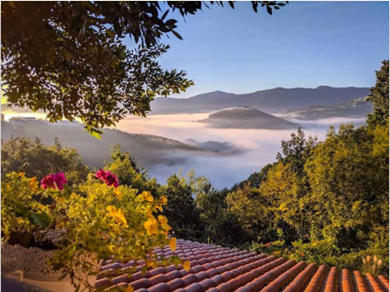 27
Achievements Up To Now 
Today our Basque Mountain Experience Walking Holidays are known to people and to the press the world over.
I can converse in 7 languages and have picked up the gauntlet with Basque, a most complicated but beautiful language. I have published two non-fiction books, the first was ‘Freedom to Choose (1998)’, a book about self-realisation and how to change one's dreams into goals and achieve them, and the second, ‘Breaking the Language Barrier (2001)’, a self-help book to help non-linguists (English speakers in particular) tackle the task of learning a foreign language. Combined, these two books have given me a platform of ideas and theories as well as the confidence to grow Pyrenean Experience into an internationally recognised company. 
My latest book ‘Life on a Basque Mountain’ (currently with a publisher) describes the complex journey of building the Pyrenean Experience – as a foreigner, a woman, and a single mother - and elaborates on a quarter of a century of experiences in tourism with guests from all over the world. ‘Life on a Basque Mountain’ also goes into great depth in documenting and preserving the history, daily traditions and values of the indigenous Basque mountain culture based on extensive research and innumerable anecdotes taken from my personal experience. In another light, it is a colourful introduction – a rhapsody – of all things Basque. 
I am a feature journalist for The Sunday Times and our Spanish Language Immersion weeks (based on my second book, ‘Breaking the Language Barrier’) was listed by The Times, 2021, as one of the top 10 learning holidays worldwide. (See reviews)
Next Steps/Future Vision
As for the future, I still look forward to meeting my guests every summer and introducing them to this beautiful part of the planet that I feel so lucky to live in – every person is a world unto themselves. I am also slowly looking for someone of the next generation to join me in my work and to take the company forward into the future. I have no interest in making the company any bigger, just to adapt to the environment and make this particular brand of tourism as sustainable and sensitive as possible. I am far more interested in quality, integrity and authenticity than quantity and profit margins. As for me, now my daughter has grown up, I have itchy feet and would like to write more and see more of the world around me – perhaps even give talks and inspire others to follow their dreams and develop sustainable and enlightening projects for others to enjoy.
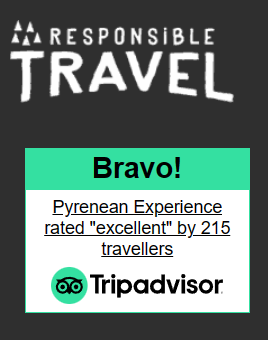 RELEVANT LINKS.
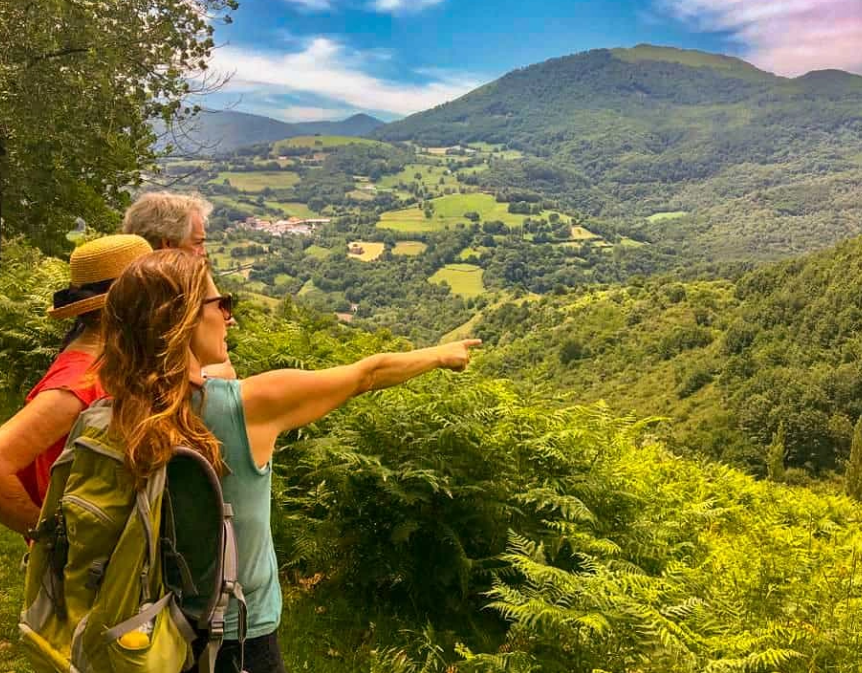 Website: Pyrenean Experience
LinkedIn
Facebook
Instagram
28
Georgina Howard - continued
In this video, author Georgina Howard tells us her story and journey to how she came to be a sustainable tourism operator. Her belief is that if you respect your surroundings, you can preserve them. Georgina mentions the importance of the link between languages, culture, and the environment within communities.
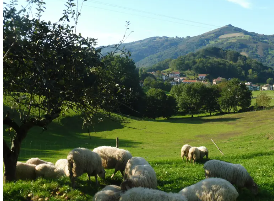 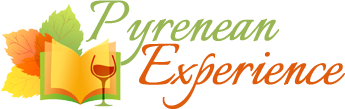 We Lead - Interview with Georgina Howard (Pyrenean Experience) - YouTube
29
Maria Teresa Madrona Moreno – 
Director of Ecoturismo Granada AV & Sierra y Sol
SPAIN
Brief Introduction
Teaching and Environmental education and business have been the two main professional lines at the center of my life. During my first professional stage, I taught Biology and Geology in public schools and after 11 years as a teacher I started my entrepreneurial life: first with an environmental consultancy for another 11 years and later creating two companies in the world of ecotourism.
Sierra y Sol, the first of them, was born with the mission of bringing nature closer to visitors, guiding, teaching, sharing knowledge, and enjoyment of natural areas. It has been carrying out this work of creating interpreted itineraries since 2014 but soon found that its market should be expanded with multi-day trips, an activity that requires a license as a Travel Agency. Therefore, I founded Ecoturismo Granada Travel Agency in 2018, designing, selling & generally guiding groups through different areas.
Since the beginning of my activity in ecotourism, I joined and became actively involved in the European Charter for Sustainable Tourism in Sierra Nevada. I am currently the president of the Charter Forum Association.
My promotion work is not only restricted to my work as a guide, but throughout my life, I have collaborated in many didactic and scientific publications related to natural areas.

Why Tourism?
Tourism is a window to different cultures, a tunnel of learning, of personal re-positioning in our world. It is an essential economic activity but, most importantly, it is a transformative, enriching activity that can lead us to positions of understanding of the planet and, therefore, to be more proactive in the dense cultural and natural heritage.
30
M Teresa Madrona Moreno - continued
Why Sustainability?
Women play a more significant role in ecotourism and rural tourism. Many of the companies that offer ecotourism are run by women, especially the lodgings in rural areas are usually managed by women. Women are at the center of rural life because they are usually the protagonists of multiple artisan tasks and the repository of much of the traditional knowledge on which the ecotourism experience is based. Women create social ties that generate work networks and links with the territory with greater strength and efficiency than men.
For me, sustainability is imperative in all economic activities because if we cannot sustain the economy of the people and the resources on which it is based, the activity itself will disappear. For its part, ecotourism is the only possible form of tourism in nature. It informs, teaches, raises awareness and makes tourists enjoy themselves while conserving resources and sustaining local communities.
The fight against climate change is urgent because essential resources for life are at stake. Climate change and justice, poverty, quality of life, go hand in hand and, therefore, this is an opportunity to achieve important and unavoidable objectives for our future.



















Achievements Up To Now 
Hundreds of clients have lived with us a different experience. They have learned to read the landscape, to understand the relationships between ecosystems and societies, they have lived a real and authentic tourism immersion in the natural areas they visit. When a client tells you that now they understand and feel nature in a different way, that they find meaning in conservation, it is a great reward for us.












Next Steps/Future Vision
We must continue to work on understanding the impact and footprint of our activities and we must continue to invest in conservation projects. Prevention measures can be improved and so can mitigation measures.
Tourism in nature can generate an impact, but it is also part of the solution to the impacts.
RELEVANT LINKS.
Website: Sierra y Sol
Website: Eco Turismo Granada
LinkedIn
Facebook
Instagram
Twitter – Eco Turismo
YouTube
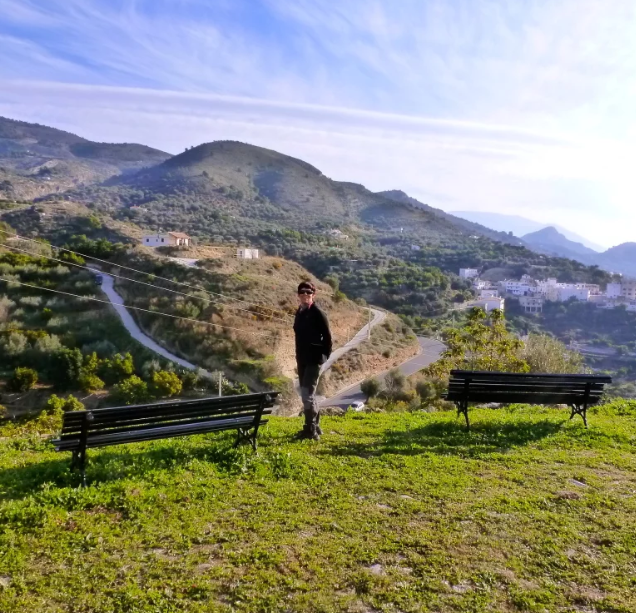 31
Susan Heffernan – 
Project Manager at 
The Mary Robinson Centre
IRELAND
Brief Introduction
Mary Robinson is one of Ireland’s most accomplished leaders, both in Ireland and internationally. She transformed Ireland’s presidency and brought far-reaching social change to Ireland. Her post-Presidency career has seen her advocate for human rights, climate justice and a sustainable approach to development that recognises our global responsibility to each other
Mary’s career spans almost 60 years, and the Centre will animate her legacy to inspire future generations – educating, informing and catalysing change for good in our community here in Ballina and amongst visitors to the Centre – both in person and online. 
I am Susan Heffernan, the Project Manager at the Mary Robinson Centre. In reaching this stage of my career, there have been some challenges. Among them, are the challenges faced in working in small SMEs, such as the lack of opportunities for career progression, and the relatively low-paid and casual roles offered in the sector outside of public service. The tourism sector (in advisory / consultancy / project management) is largely sole trader and smaller consultancies, so entrepreneurship is the only real career advancement opportunity.

Why Tourism?
Tourism presents great opportunities and also great challenges for communities, both in terms of the capacity to sustain volume of visitors and their potential negative/positive impacts on local community and environment. Equally, the aviation industry is a key challenge in emissions and pollution.
32
Susan Heffernan - continued
Why Sustainability?
In Ballina and at the Centre, we have a focus on local, supporting local businesses and connecting with our local community. Where we can we will encourage visitors to sustainable transport. I am a member of Ballina’s Green Town, a collective community drive to make Ballina Ireland’s Greenest Town, and a Board Member of Sligo Volunteer Centre.  I have worked with many local authorities, State agencies, and communities across the island of Ireland on themes including community development, diaspora engagement, and sustainability, with a particular focus on sustainable tourism.
Sustainable Tourism Ireland has developed a sustainability quality assessment that aligns with the UN Global Sustainable Tourism Criteria, which I think is an important global standard for sustainable tourism that we can aim for. 
I was motivated to work at the MRC as it presented a good opportunity to work on a project that leaves a physical legacy, to work with a global leader that I admire greatly, and to be part of a development that has values I identify with and recognise that it can create a transformative legacy. 















Challenges in the Tourism Sector
There are huge challenges in the sector, in rising costs, attracting staff, creating quality career roles, and being future-focused. I think Ireland has sought to target growth in scale rather than specialisation, where we are potentially best placed to achieve more sustainable tourism growth. I think the recent shift in focus towards slower, more engaged tourism is very positive, and I believe it will bring more meaningful, connected, benefits and opportunities for Ireland – and for tourists. 

Next Steps/Future Vision
I think a key challenge in the sector is the seasonality and shift-work nature of roles, which can remove opportunities, particularly for women in the sector. It’s hard to find opportunities for progress here. I think it’s important to look at how career development, apprenticeships and study can be planned in a way to be more accessible – local, online, flexible learning with placements and opportunities for growth in employment. Paying a fair wage rather than a minimum wage would be a great opportunity too.
RELEVANT LINKS.
Website: Mary Robinson Centre
Website: Sustainable Tourism Irl
LinkedIn
Facebook
Instagram
Twitter – Mary Robinson Centre
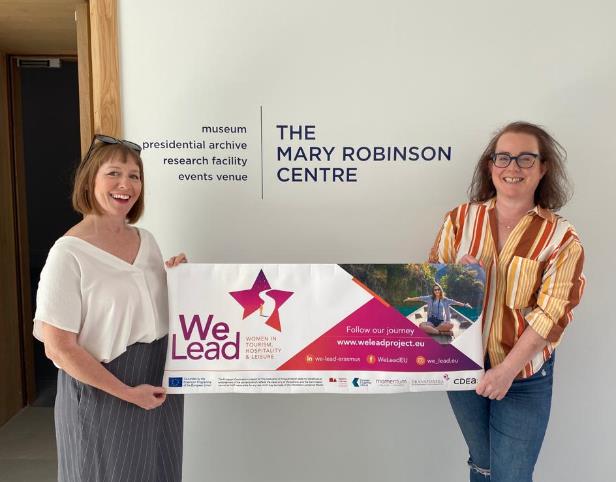 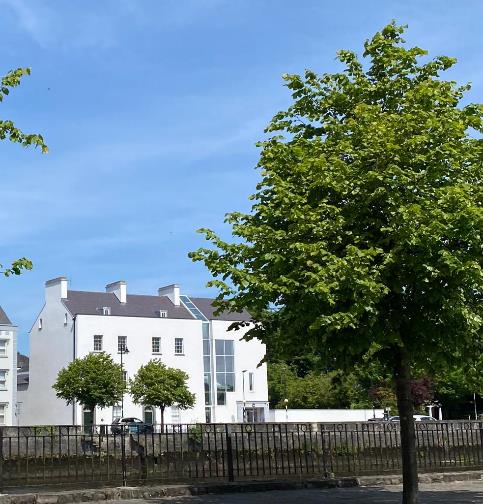 33
Becca Sweeney – 
Chef, Youth Spokesperson of Chef’s Network Ireland & Taste the Atlantic Ambassador
IRELAND
Brief Introduction
My name is Becca Sweeney. I am originally from Kilcolgan, County Galway but am the Head Chef of Hooked restaurant in Sligo town. I am a Culinary Arts Management graduate of ATU Galway. I am also Chef Networks Youth Spokesperson and Bord Iascaigh Mharas (BIM) Taste the Atlantic Ambassador for 2022.
I work in the hospitality industry and currently I am the Head Chef at Hooked restaurant in Sligo, which focuses on locally sourced and seasonal food. As Youth Spokesperson for Chef Network, I advocate for positive kitchen culture, mutual respect in the workplace, equal opportunity, and encouraging young Chefs within the industry. I was awarded the role of Taste the Atlantic Young Chef of 2022 which involved visiting producers along the Taste the Atlantic Trail, promoting artisanal producers, and educating others about how Irish seafood is produced all along the Wild Atlantic Way.

Why Tourism & Hospitality?
Firstly, I am proud of achieving my role as Head Chef at Hooked. I took the role a year ago. In Hooked, there is a lot of creative freedom. I am 

delighted that my role allows me to inspire and provide a creative, educational space for my team of wonderful chefs. There has been nothing but positives since taking the position and I can’t wait to see how the team and I develop over the years together.
I am also proud of achieving the role of Youth Spokesperson with Chef Network. I think it is essential that there is a community and voice for young people within the industry. I am glad I can advocate for young chefs and being a female chef, I understand the challenges that arise within the industry and want to defeat the stereotypes one by one, overall creating change. Times are changing and it’s time to strive for a positive and fulfilling industry without the negative press.
34
Becca Sweeney - continued
Challenges in the Tourism Sector:
When I began in the tourism & hospitality industry, I noticed immediately that there were issues with staff and student retention. From my past personal experiences and what I have learned through other chefs that work long hours with no breaks, crossing your fingers to get a day off, maybe two, and strong language was tolerated. This issue evolved much deeper once Covid had struck. Once lockdown had ended it was almost like a domino effect, some chefs didn’t want to return because of the working conditions. There was a serious loss of chefs within the industry and a lack of new chefs entering the industry which heavily impacted those who remained. This ultimately is now forcing businesses to change. From 2022 to the current day, it has become an Employees Market, majorly within the Hospitality industry. Employers realise there needs to be a drastic change to retain and improve employee engagement. This has caused a major shift and more chefs are willing to stand up and say no to unreasonable working conditions. On the other hand, it is worth mentioning that others have experienced the complete opposite or enjoy working long hours. There are many incredible, inclusive, and positive kitchens around Ireland. You must seek out the environment you will blossom in.

Current situation of women as leaders in the sector 
I think that there has been a significant rise in the number of inspirational and influential female leaders within the industry, especially in the last couple of years. There is an ever-increasing list of current female leaders that set a great example for our community and what can be achieved, to name a few Danni Barry, Jess Murphy, Aishling Moore and more. I personally feel that there is a greater sense of community than ever before, and more women are beginning to network and take the industry by storm together. Despite all the setbacks, I feel that women are now slowly conquering female representation within the culinary industry and diminishing the stereotypes of female chefs. I personally feel that this is one of the best times for being a female chef due to the growth of the community, the support, and the escalation of female empowerment. 

Next Steps/Future Vision
I feel that there will be a positive impact considering past events. I feel that the hospitality industry is now shifting towards the importance of employee needs. The old stereotype of how professional kitchens operate will eventually lessen the more we promote empowering workplaces and say no to the ones that mistreat their staff, making working in a kitchen a desirable job and improving working conditions. In conjunction with this…

 I feel that more women will continue to excel throughout the industry. It’s time for women to strive as we’ve fought hard to be in the position we are in now and gain the credit we deserve. The future is women.
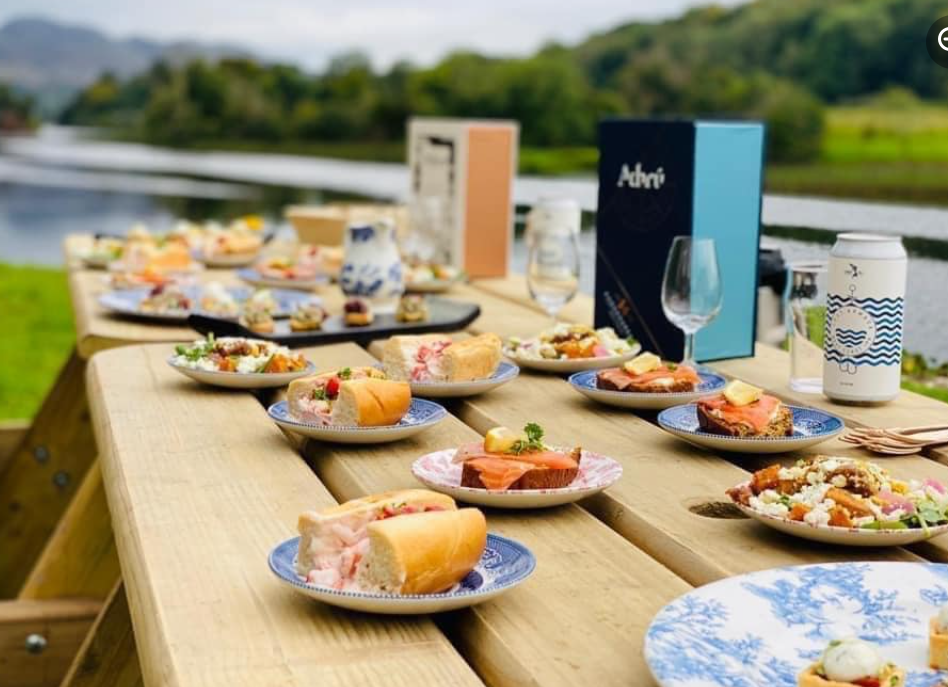 RELEVANT LINKS.
Website: Hooked Restaurant
Website: Taste the Atlantic
Website: The Chef Network
Website: The Wild Atlantic Way
LinkedIn
Facebook
Instagram
YouTube
35
Michelle Coghlan – Co-founder & Manager of Drumhierny Woodland Hideaway, Leitrim.
IRELAND
Brief Introduction
Drumhierny Woodland Hideaway is owned by true country people, living locally, all of whom are emotionally, physically & personally invested in securing the estate for future generations while collaborating with and developing working relationships to enrich the local community and environment.
Michelle Coghlan is a Co-owner and founder  of Drumhierny Woodland Hideaway, in Leitrim, Ireland. Their Vision is – To enhance the well-being of our customers, employees, locality & community, in the most environmentally sustainable way possible, through the development of an inspirational woodland hideaway that collaborates with local partners.
They recognise the impact of their operations on the environment and are committed to identifying and minimising any detrimental effects that may occur. By working together, they believe that they can contribute to a cleaner and safer environment and ensure environmental issues remain a focal point and receive proper attention. They recognise that commerciality and the environment need to work hand in hand and at Drumhierny Woodland Hideaway Michelle and her team are committed to doing so. They believe that sustainable tourism is tourism that takes full account of its current and future economic, social, and environmental impacts while addressing the needs of visitors, the industry, the environment, and host communities. They, therefore, aim to reduce their negative effects and increase their positive impacts on nature.
36
Michelle Coghlan - Continued
In this video, you hear from Michelle as she discusses sustainable actions and, the challenges that women in the Tourism & Hospitality sectors face, and she gives some advice on how as an employer you can support and empower women. She speaks from experience
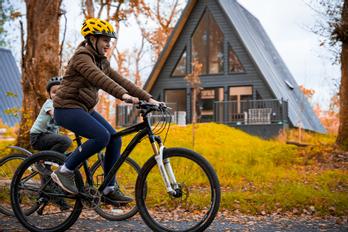 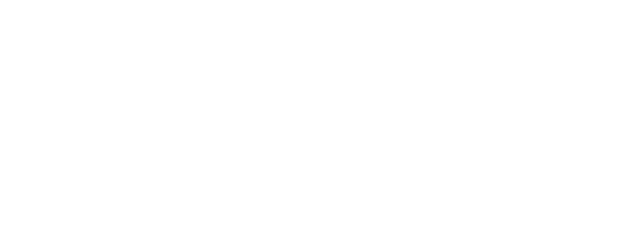 RELEVANT LINKS.
We Lead - Interview with Michelle Coghlan (Drumhierny Woodland Hideaway) - YouTube
Website: Drumhierny Hideaway
LinkedIn
Facebook
Instagram
37
04
CONCLUSION
38
Conclusion:
The nine case studies demonstrate the variety of roles women play in the tourism sector. Yet, when the stories of the women featured in this compendium are examined closely, some common themes also emerge. 
First, in almost all cases the women have entered the tourism sector not just to make a living but also to follow their passion. There is a clear wish to contribute positively both to the travel experiences of tourists and to the well-being of local communities hosting the activities. This is clearly demonstrated in Georgina´s story, who built her tourism business, Pyrenean Experience, to manifest her dream to create a small, original, and friendly walking, cultural and language company that would unite people from all walks of life. 
Second, the women demonstrate a holistic understanding of sustainability, recognising the need to integrate both the environmental and social dimensions into sustainability strategies. The sincere interest many of them have in positively contributing to local communities is noteworthy. Vilborg, for example, explains how she always prefers to work directly with local actors during her tours, in particular when operating in the developing world, rather than bigger Western businesses. Teresa emphasises the central role women play in rural life, being holders of vast traditional knowledge, which is an essential resource for ecotourism. 
Third, several of the women mention specifically the educational role of tourism in raising environmental awareness. Rannveig discusses how whale-watching tours offer the perfect platform for educating people about Iceland, its nature, and how to protect it. She has put great effort into training guides, so they are well-equipped to educate and engage the tourist when on board. Teresa emphasises how tourism can be a window to different cultures and a tunnel of learning. Traveling can be a transformative, enriching activity that deepens our understanding of the need to protect both cultural and natural heritage.

Finally, it is worth mentioning that while the women are aware of the need for tourism business to be economically viable, growth and profit rarely seems to be their main goal. Rather, the emphasis is on community and connection. Susan Heffernan, for example, applauds the recent shift in Ireland to slower, more engaged tourism, which will benefit both the tourists and the host communities.
39
The global community is realising how critical it is for WOMEN to participate in leadership positions.
The UN has cited “ensuring women’s full & effective participation & equal opportunities for leadership at all levels of decision making in political, economic & public life” as Sustainable Development Goal 5.
40
Follow Our Journey
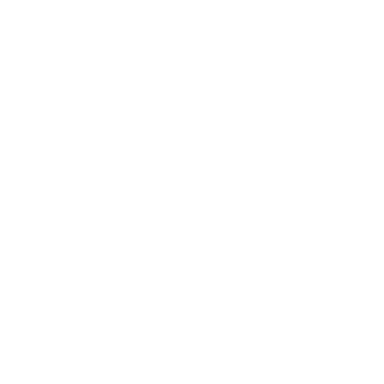 www.weleadproject.eu